Doplnění k tématu valence
21. 4. 2021
Hana Prokšová
Korpusové možnosti práce s valencí: podívejme se na kolokace s pádovými formami. Co to o valenci vypovídá a proč?
korpus syn_v8 nebo syn2020, pozice 1 po vyhledaném lemmatu
OTEVŘÍT
+ kolokace lemmata 1 pozici po vyhledaném lemmatu
+ slovní tvary otevřít
ŘÍCT
STÍŽNOST
Proč a co vlastně rozumíme?

Jarda tancuje.
Jarka učí.					všechno jsou to případy
Jarda vaří.					tranzitivních sloves…
Jarka pije.					tak kam se poděla doplnění?
Jarda nesolí.
Jarka nevydělává.
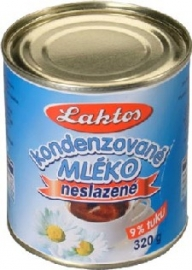 kondenzace
= zhušťování textu
transformace věty tak, aby byla úspornější, tedy kratší
nejčastěji VV → větný člen
výsledek této transformace = kondenzát

„Syntaktická kondenzace záleží v tom, že se zhruba stejného komunikačního cíle dosahuje transformací věty (obyčejně vedlejší) ve větný člen [...], i když úspornější vyjádření větněčlenské je spojeno s větším nebo menším útlumem dynamičnosti původní výpovědi.“ (PMČ, s. 752)
typy kondenzátů podle slovnědruhové klasifikace
deverbativní substantiva (dělání, provozování)
dějová substantiva (četba, prosba, sběr)
zpřídavnělý přechodník (hrající, přicházející, napsavší)
komunita neslyšících × muž neslyšící varování policisty vstoupil do silnice
zpřídavnělé příčestí (namalovaný, vyhozený, opilý, zastaralý)
infinitiv
přechodník
Chtěl po ní, aby se omluvila × Chtěl po ní omluvu

Líbí se mi, jak kreslí × Líbí se mi jeho kreslení × Líbí se mi jeho kresby

lidé, kteří konzumují sladkosti × lidé konzumující sladkosti

upálení mistra Jana Husa (GEN objektový)
kázání mistra Jana Husa (GEN subjektový)
	?? šikanování kamaráda
	?? pečení maminky

volba prezidenta
srov. prezidentské volby × prezidentská volba, podzimní volby